HPTN 078: Primary results of a randomized study to engage men who have sex with men (MSM) living with HIV who are virally unsuppressed in the USA
Chris Beyrer, Chair
Robert H. Remien, Co-Chair
Study Design, Population, Duration
HPTN 078: Enhancing Recruitment, Linkage to Care and Treatment for HIV-Infected Men Who Have Sex with Men (MSM) in the United States
Intervention
(n = 72)
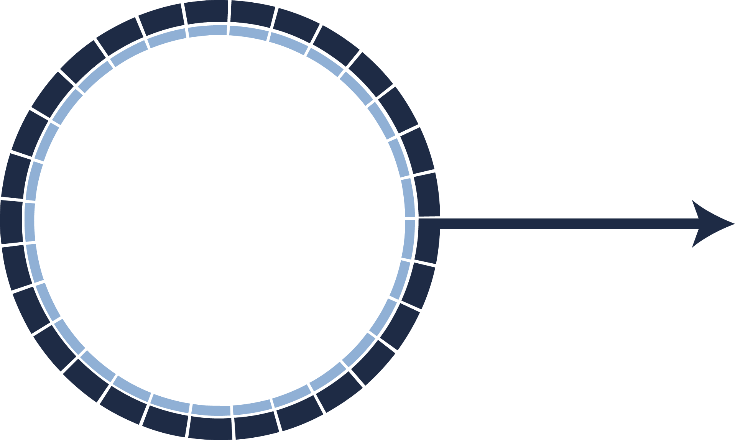 Enhanced Case Manager Intervention
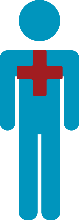 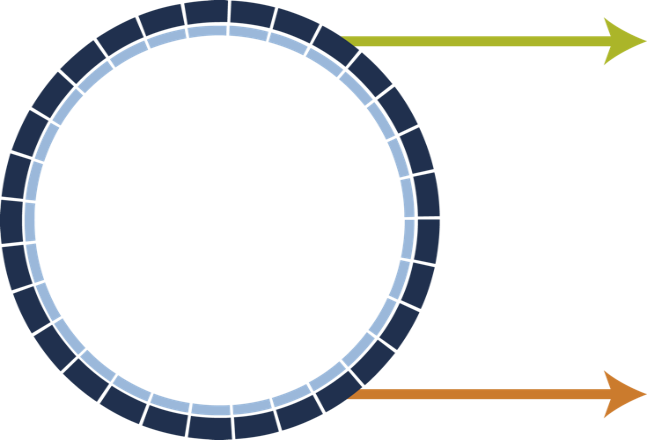 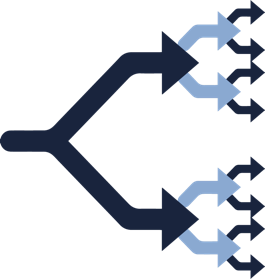 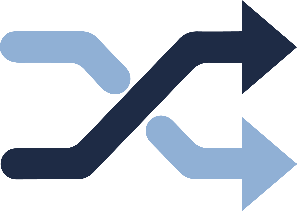 MSM, HIV+
Unsuppressed
Control
(n = 72)
SOC for Linkage and Treatment
Deep-Chain Respondent Driven Sampling  (DC-RDS)
AND
Direct Recruitment
Individual Randomization
Screening (1305) and Enrollment (144)(How We Found Them)
Most screened via DC-RDS, but more enrolled via DR
154 (12%) were found to be HIV+ and unsuppressed, 144 (94%) enrolled
Sociodemographics (Who We Found)
Most screened & enrolled were Black, educated and poor
Health Status
Majority had access to health care, most who were HIV+ were virally suppressed, 
High rates of HCV and syphilis
Health Status
Percentage of Participants
Did We Find the Remaining 10%?
Of the 154 screened who were HIV+ and unsuppressed, 89% reported having tested HIV-positive in the past.
HPTN 078 aimed to strengthen the HIV Care Continuum for MSM
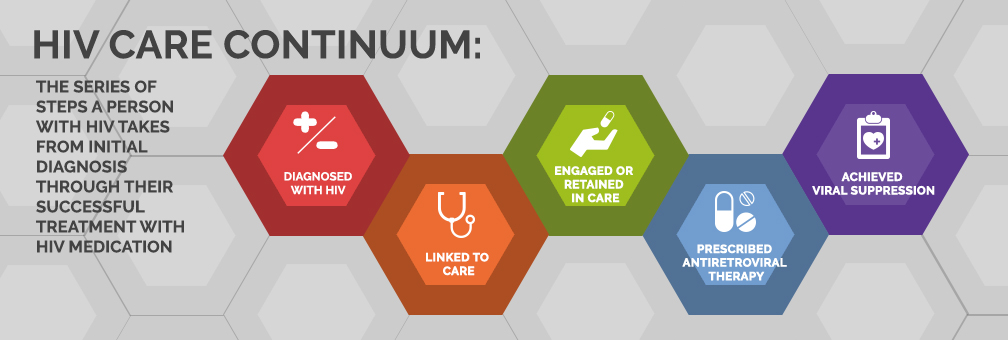 For their own health and to prevent further HIV transmission
Enhanced Case Manager (CM) Intervention
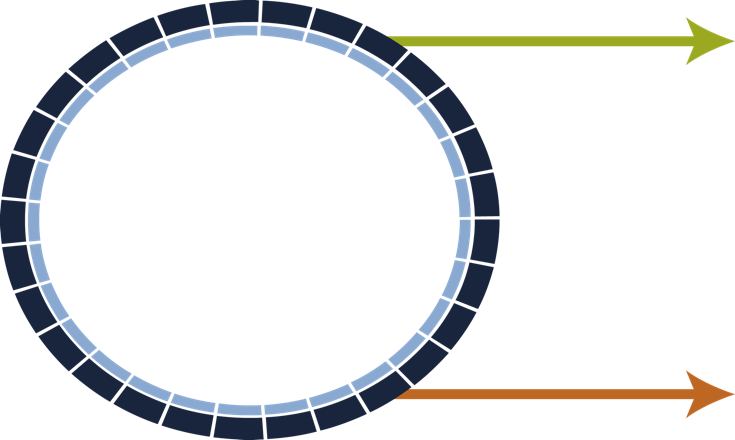 Site Standard-of-Care for Linkage and Treatment
Control
I need help.
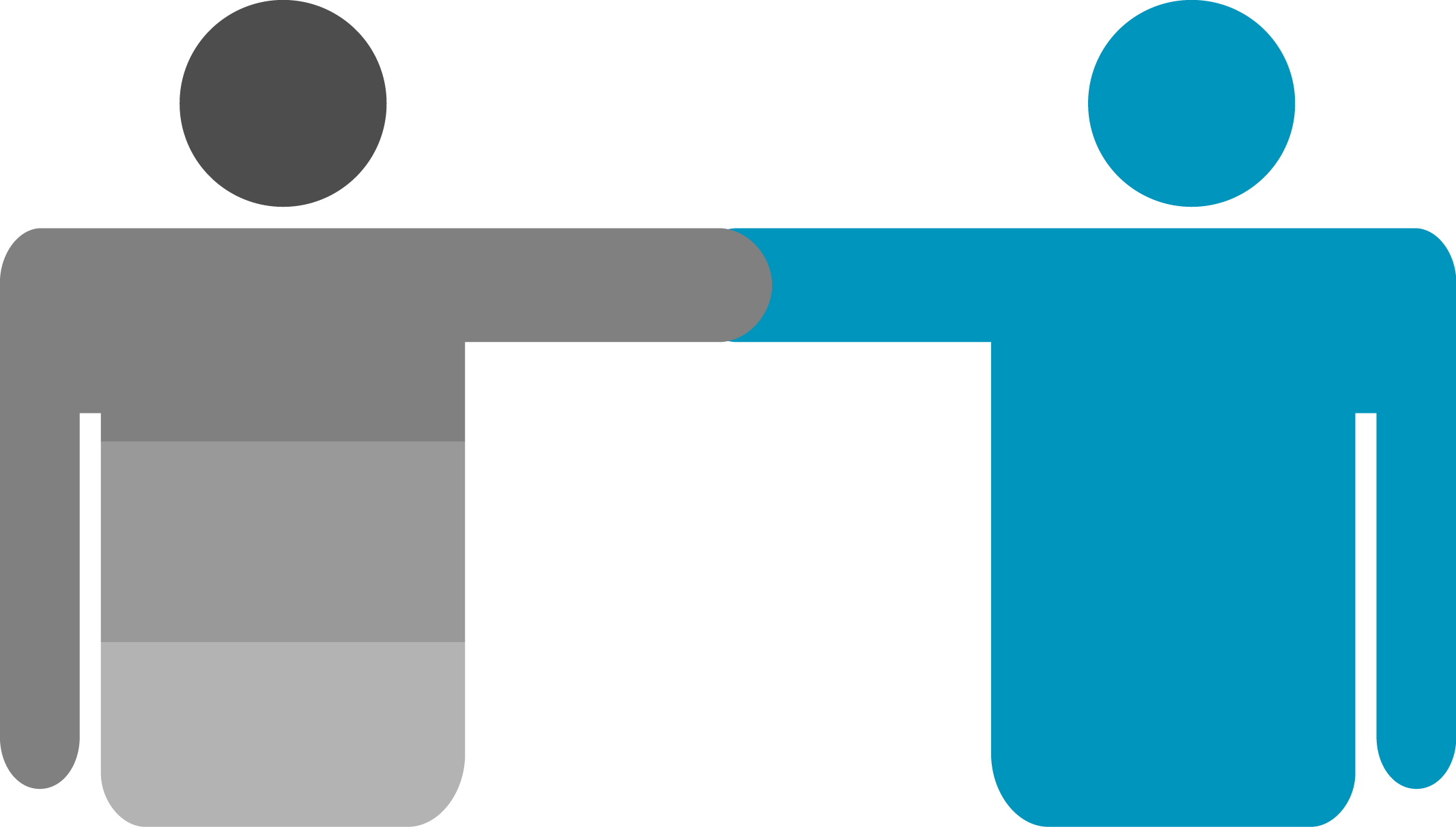 CM
MSM+
How much?
e.g.:
Offer:
Face-to-face 
meetings
weekly visits
daily SMS
HIGH
Linkage 
assistance
Enhanced 
CM Intervention
12 months
monthly visits
weekly SMS
MEDIUM
ART adherence
counseling
quarterly and
semiannual  visits
no SMS
LOW
Appropriate
referrals
The enhanced CM intervention includes patient choice, motivational interviewing and automated phone/email/text messages
Sociodemographics
Baseline Health
Majority had access to health care, high rates of HCV and syphilis
Retention
91% were retained at Month 12
Viral Suppression (<200) by Arm and Visit
At baseline, the median viral load was 19,459 copies/mL, and at Month 12, 48% were virally suppressed, with no difference between the CM and SOC arms (OR = 0.615 [p = 0.1526, 95% CI = 0.315, 1.197]).
Why Didn’t the CM Intervention Show a Difference?Potential Reasons
SOC provided similar level/type of support; the CM intervention was not distinct enough from SOC

Participants did not want or perceive a need for the CM intervention 

There was a gap between the availability of the VL data and the CM sessions

More medically-focused counselors are required

The CM intervention could not overcome structural barriers (e.g., stigma, racism, insensitive care)

The CM intervention was not adequately implemented

The CM intervention components were not the right ones, nor sufficient to overcome participant challenges

Other reasons
Key Messages
Both DC-RDS and DR worked to find the target population
~1300 MSM, mostly Black, poor and educated
Most were HIV positive (69%) and virally suppressed (78%)
Most knew they were positive and successfully engaged in care
12% were HIV positive, but unsuppressed
Almost all (94%) were willing to enroll (re-engage in care)
The vast majority (89%) already knew their HIV+ status
Despite access to health care, there were high levels of HCV and syphilis
Key Messages
MSM living with HIV, but out of care, are willing to re-engage when reached, with nearly half achieving and maintaining viral suppression at 12 months. 

Viral suppression was incremental over the course of the 12 month observation period.

The CM intervention did not, however, enhance viral suppression (compared to SOC).

Half of the men, overall, were not virally suppressed at 12 months.

Greater investment for more intensive interventions is likely needed to address the multiple societal and behavioral challenges among disenfranchised MSM in the US.
Acknowledgements
Abstract Co-Authors: R.H. Remien, T. Gamble, J.E. Farley, Z. Wang, C. del Rio, D.S. Batey, K.H. Mayer, C. Foster, J. Glorioso, W. Graves, K.J. King, S. Shurbaji, I.C. Balán, L. McKinstry, V. Cummings, S.H. Eshleman, M. Stirratt, A. Adeyeye, J.P. Hughes and C. Beyrer for the HPTN 078 study team
Site Investigators of Record: J.E. Farley, C. del Rio, K.H. Mayer and M. Mugavero
Site Case Managers: C. Foster, J. Glorioso, T. Wilson, W. Graves, K.J. King, S. Shurbaji, and K. Lowensen
Study Participants
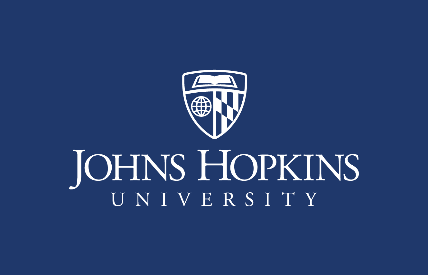 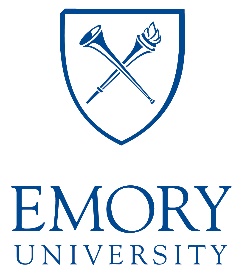 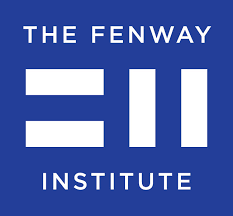 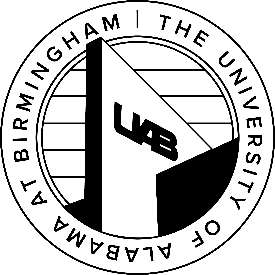 The HIV Prevention Trials Network is funded by the National Institute of Allergy and Infectious Diseases (UM1AI068619, UM1AI068613, UM1AI1068617), with co-funding from the National Institute of Mental Health, and the National Institute on Drug Abuse, all components of the U.S. National Institutes of Health. The work presented here was funded by NIH grants UM1AI068619, UM1AI068613 and UM1AI1068617.